Figure 1 Assessing Police Militarization Using Continuums*
Policing, Volume 1, Issue 4, 2007, Pages 501–513, https://doi.org/10.1093/police/pam065
The content of this slide may be subject to copyright: please see the slide notes for details.
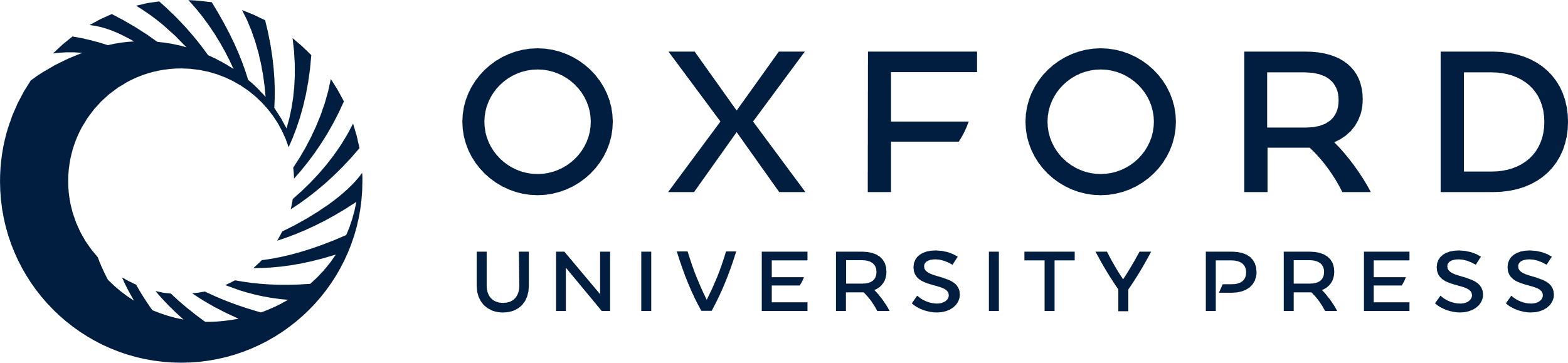 [Speaker Notes: Figure 1 Assessing Police Militarization Using Continuums*


Unless provided in the caption above, the following copyright applies to the content of this slide: Copyright © The Author 2007. Published by Oxford University Press.]